Det gör skillnad att göra gesällen!
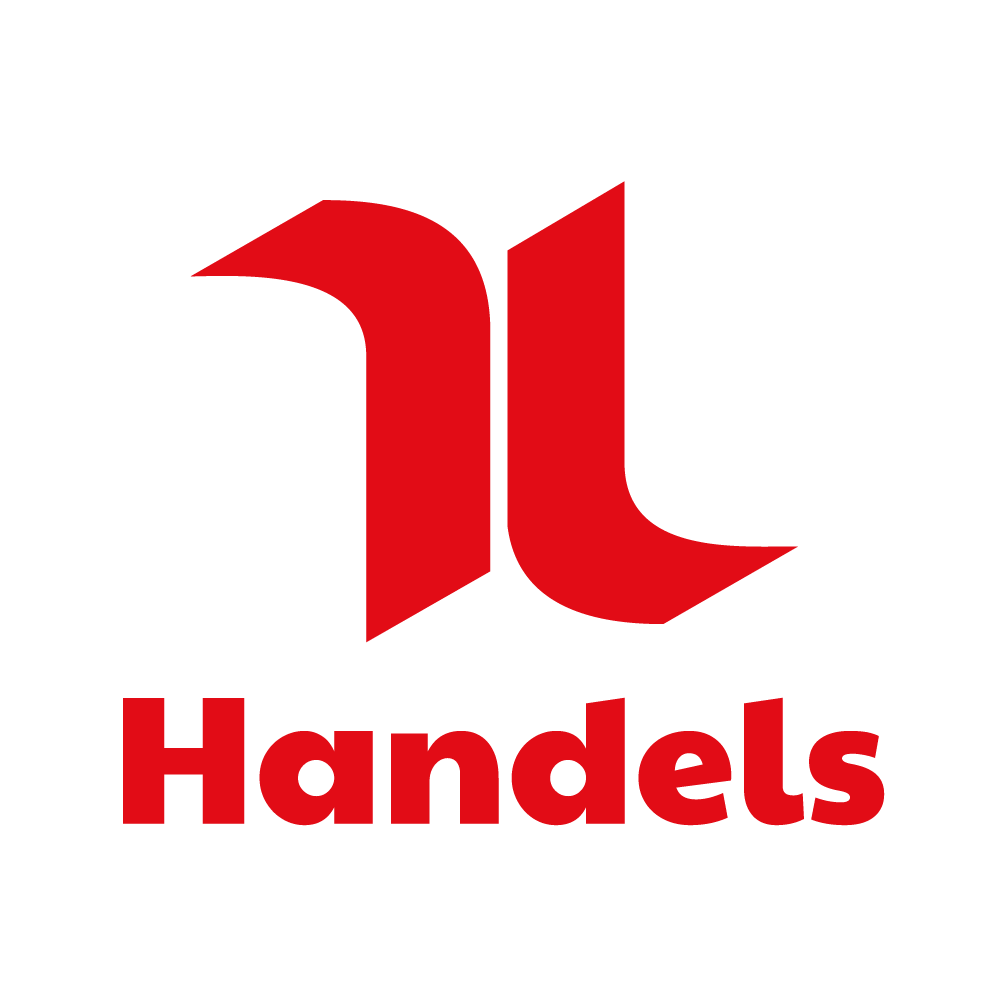 Gäller till och med 31 mars 2024
Vid beräkning av moms  används beräkningsmetoden x 0.8 när du skall räkna ut ett belopp med moms till utan moms som ovan.
[Speaker Notes: Den här bilden visar ett exempel på en löneuträkning för en obehörig frisör som arbetat in 65 000 kr (inklusive moms) under den aktuella månaden till salongen/arbetsgivaren. Frisören har också sålt produkter för 5 000 kr (inklusive moms). 

Exemplet bygger alltså på en frisör som inte har arbetat in jättemycket till salongen/arbetsgivaren. Det finns många frisörer som arbetar in betydligt mycket mer. 

Gå igenom löneuträkningen steg för steg. 

Se också bilden om frisörlöner för obehörig frisör för mer information om lönemodellen. 

För att ta bort moms på 25 % multipliceras det totala beloppet med 0,8. Du ska alltså inte multiplicera med 0,75. Matte…]
Det gör skillnad att göra gesällen!
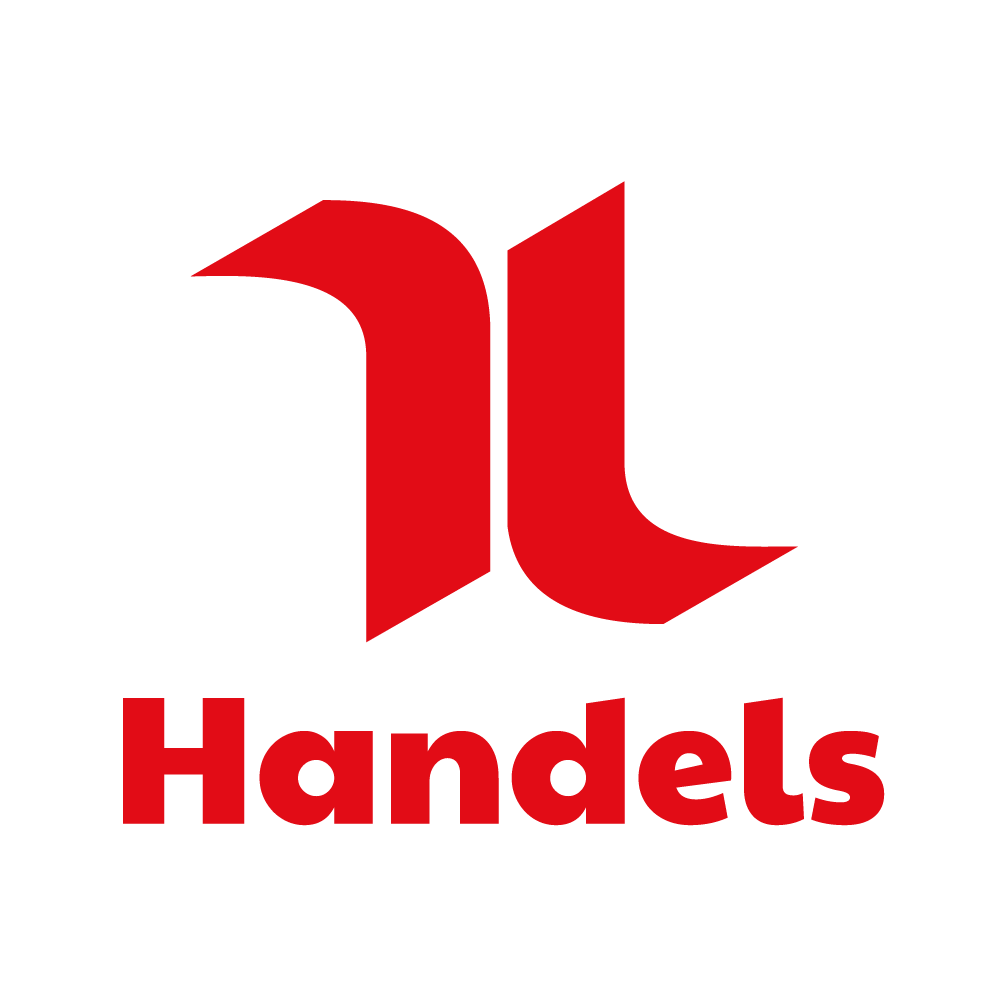 Gäller till och med 31 mars 2024
Vid beräkning av moms  används beräkningsmetoden x 0.8 när du skall räkna ut ett belopp med moms till utan moms som ovan.
[Speaker Notes: Den här bilden visar ett exempel på en löneuträkning för en behörig frisör som arbetat in 65 000 kr (inklusive moms) under den aktuella månaden till salongen/arbetsgivaren. Frisören har också sålt produkter för 5 000 kr (inklusive moms). 
Det är alltså samma inarbetade belopp som på bilden innan för obehörig frisör. 

Exemplet bygger alltså på en frisör som inte har arbetat in jättemycket till salongen/arbetsgivaren. Det finns många frisörer som arbetar in betydligt mycket mer. 

Gå igenom löneuträkningen steg för steg. 

Se också bilden om frisörlöner för behörig frisör för mer information om lönemodellen. 

För att ta bort moms på 25 % multipliceras det totala beloppet med 0,8. Du ska alltså inte multiplicera med 0,75. Matte…  

Poängtera att det gör. stor skillnad att göra gesällen och bli behörig frisör. 
Titta på skillnaden i lön jämfört med obehörig frisör till exempel. 
I det här exemplet höjs lönen från 18 848 kr till 25 444 kr.]
Det gör skillnad att göra gesällen!
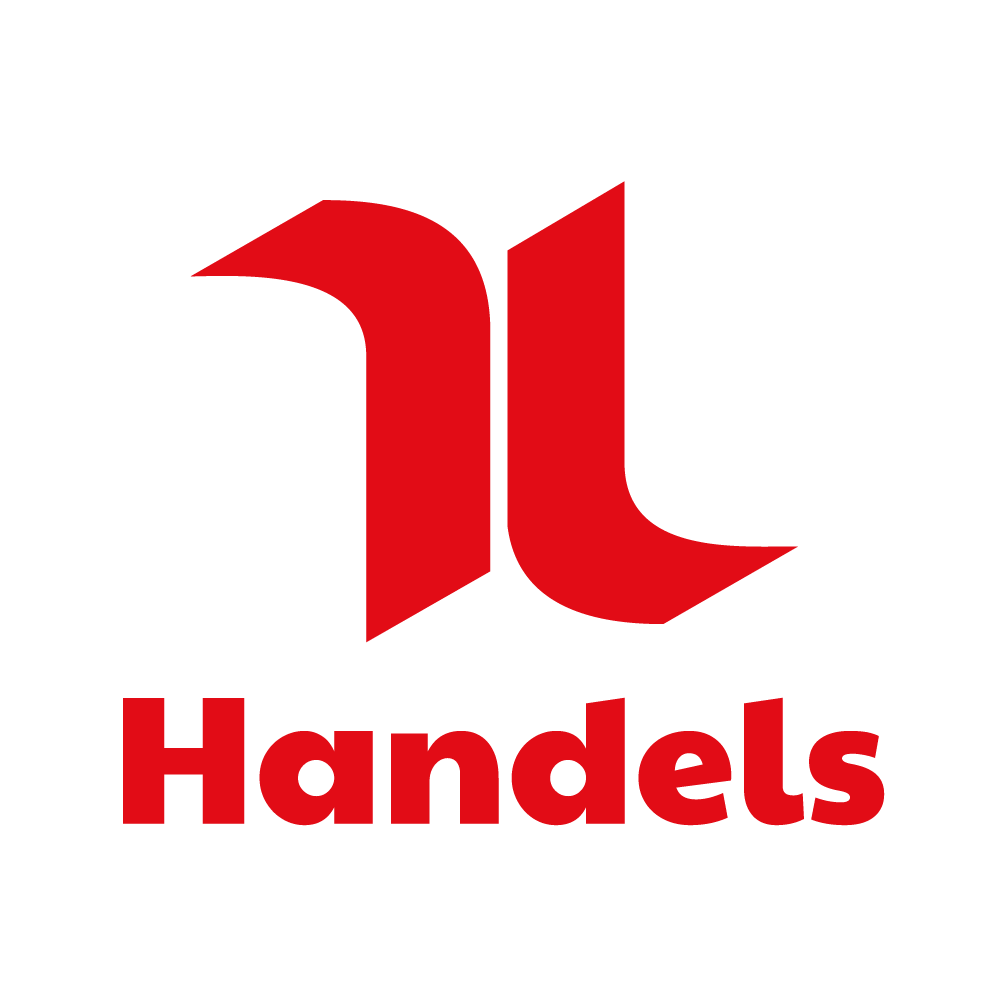 Gäller till och med 31 mars 2024
Vid beräkning av moms  används beräkningsmetoden x 0.8 när du skall räkna ut ett belopp med moms till utan moms som ovan.
[Speaker Notes: Den här bilden visar ett exempel på en löneuträkning för en behörig frisör som arbetat in 65 000 kr (inklusive moms) under den aktuella månaden till salongen/arbetsgivaren. Frisören har också sålt produkter för 5 000 kr (inklusive moms). 
Det är alltså samma inarbetade belopp som på bilden innan för obehörig frisör. 

Exemplet bygger alltså på en frisör som inte har arbetat in jättemycket till salongen/arbetsgivaren. Det finns många frisörer som arbetar in betydligt mycket mer. 

Gå igenom löneuträkningen steg för steg. 

Se också bilden om frisörlöner för behörig frisör för mer information om lönemodellen. 

För att ta bort moms på 25 % multipliceras det totala beloppet med 0,8. Du ska alltså inte multiplicera med 0,75. Matte…  

Poängtera att det gör. stor skillnad att göra gesällen och bli behörig frisör. 
Titta på skillnaden i lön jämfört med obehörig frisör till exempel. 
I det här exemplet höjs lönen från 18 848 kr till 25 444 kr.]